Does one size really fit all? Evaluating classifiers in a Bag-of-Visual-Words classification
Christian Hentschel, Harald Sack
Hasso Plattner Institute for Software Systems Engineering
Potsdam, Germany

iKNOW Conference 2014
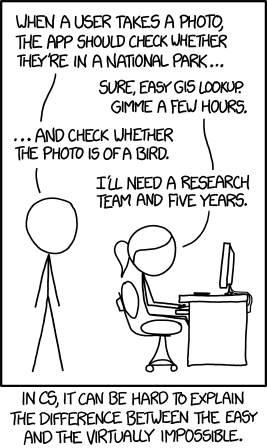 Introduction to the topic

Bag of Visual Words model

Classifiers

Results

Discussion
Source: xkcd.com/1425
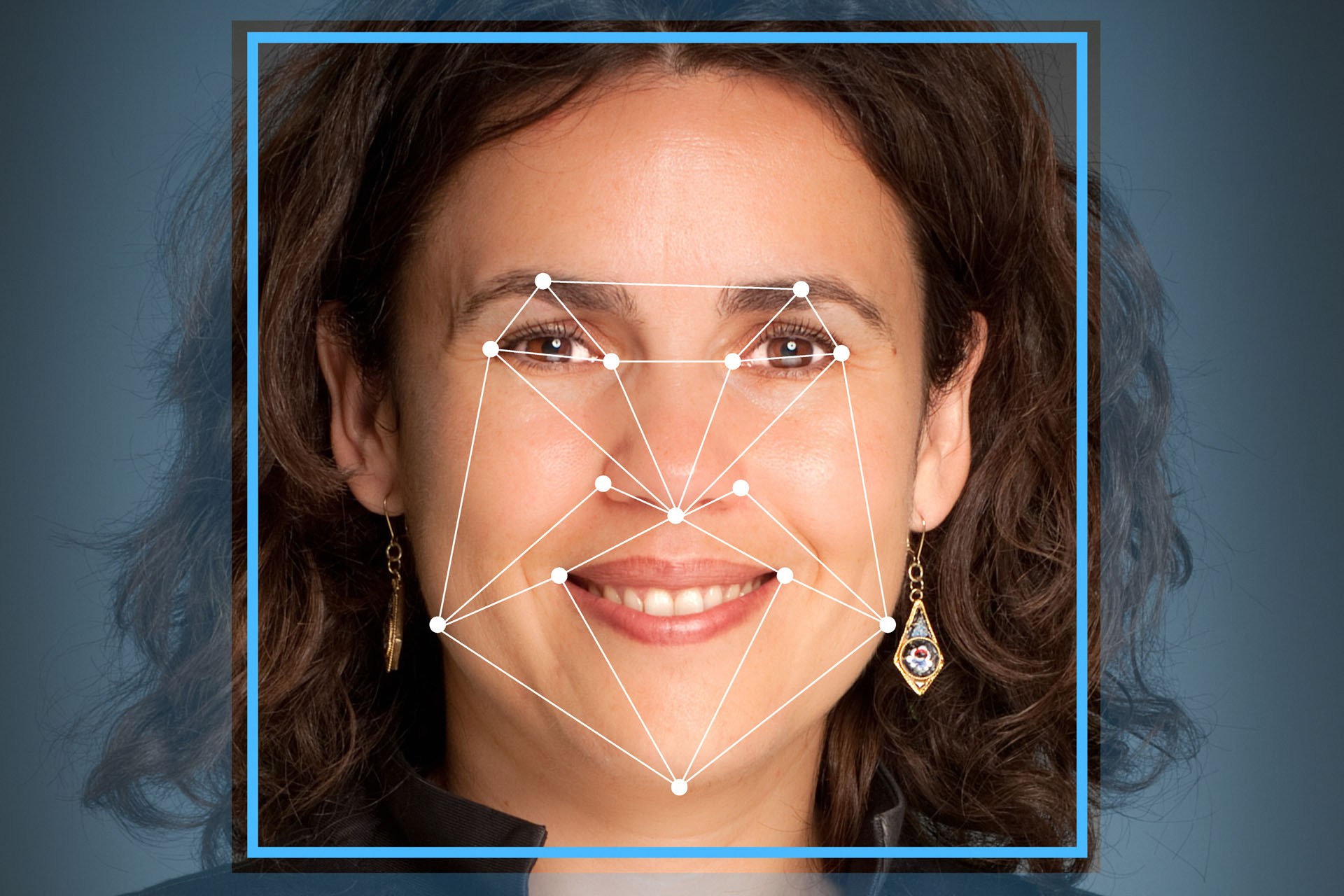 Computer Vision


Analyze images to get numeric or symbolic data 

e.g. recognition - does the image contain a certain class of object

Biomedicine, defense, transportation, consumer products, manufacturing…
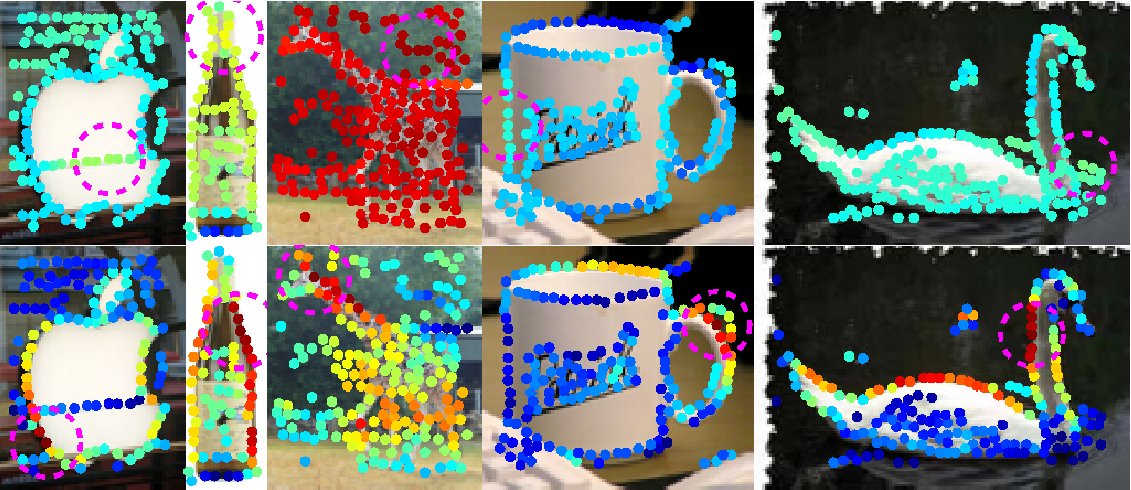 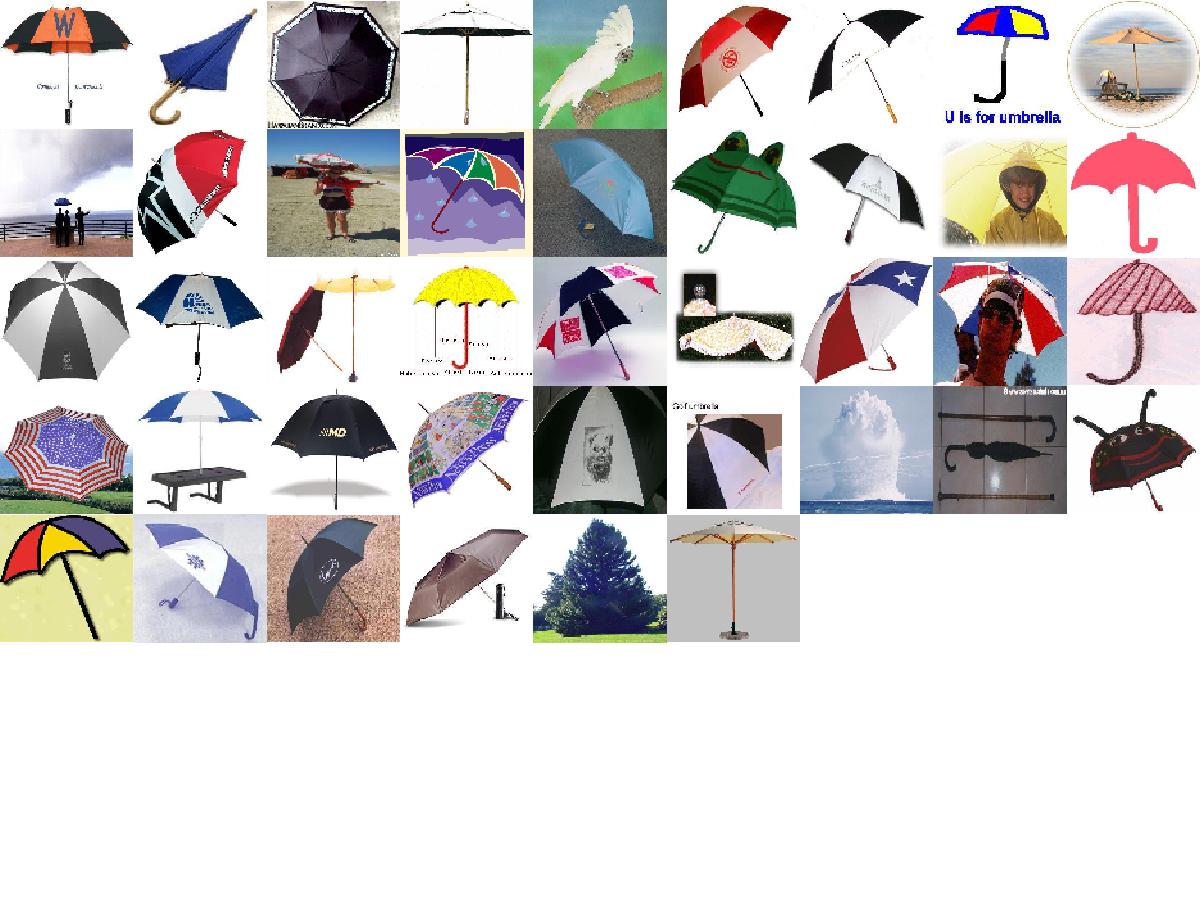 Computer vision dataset – Caltech 101
101 categories, 40-800 images per category

From simple Google Image search

One background category with other random objects (“things”)
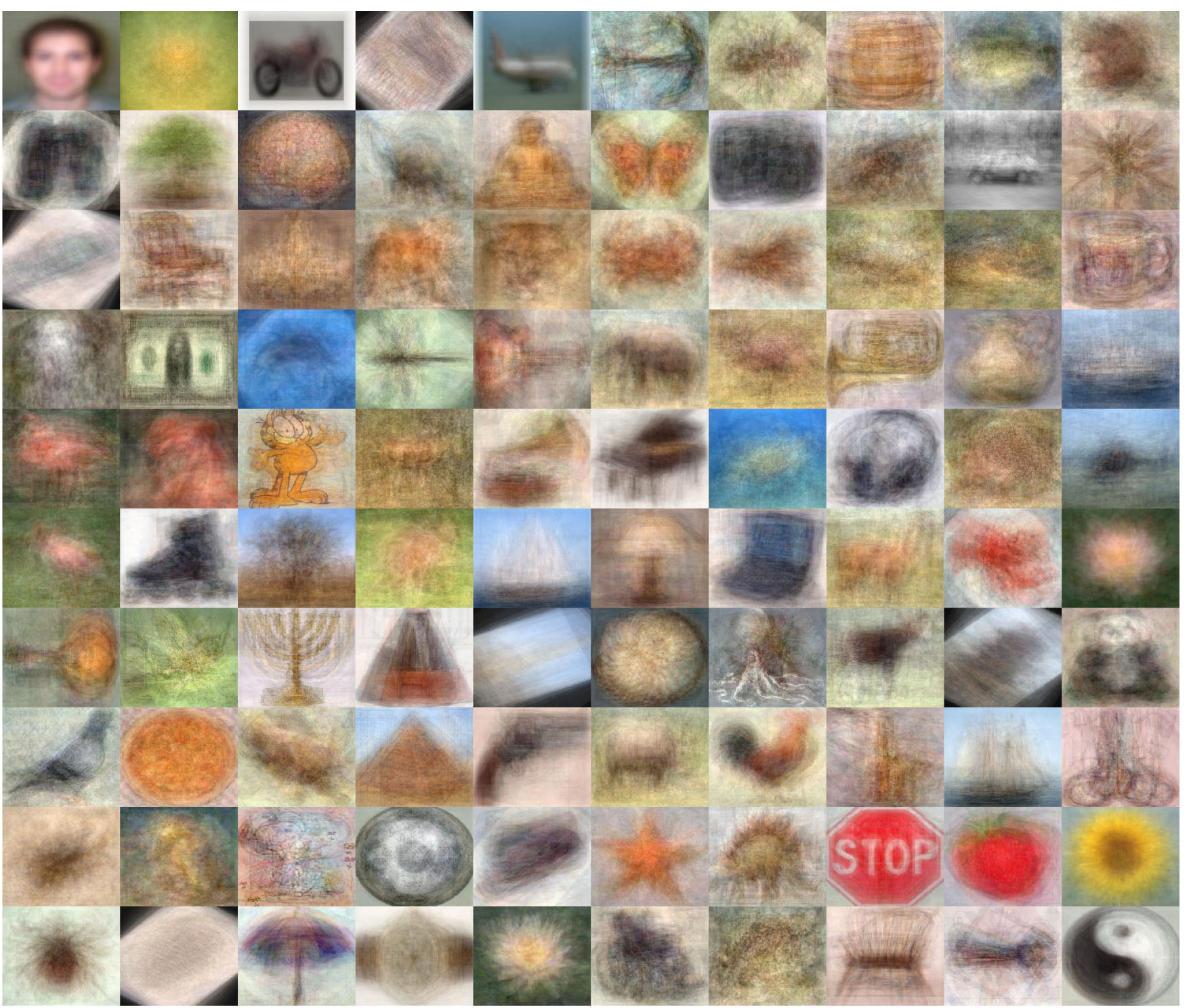 Bag-of-Visual-Words

Borrowed from text classification

Intuition: sample a bunch of pieces (“words”) from various parts of the image. Images of the same object are more likely to share similar pieces
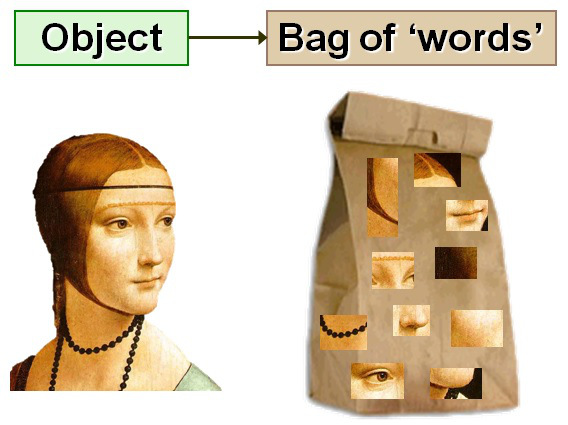 How to represent a sampled piece of the image?
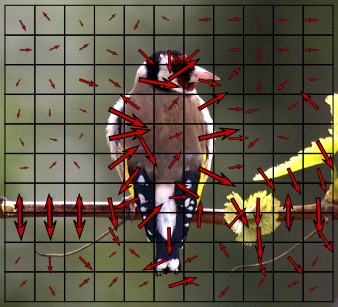 Gradient Orientation

Specifically, Scale invariant feature transform (SIFT)


Problem: potentially billions of features with little variation

Answer: cluster them into “vocabulary words” with e.g. k-means
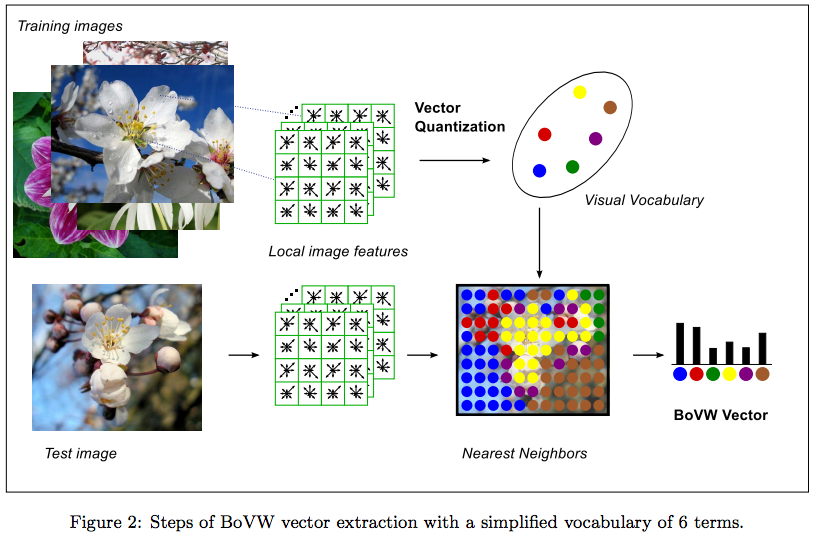 Classification

Compare 8 classifiers:

Naïve Bayes
Logistic Regression
K Nearest Neighbors
Random Forests
AdaBoost
SVM (linear)
SVM (Gaussian kernel)
SVM (chi square kernel)

Random sample of 800,000 features => k-means, k=100

All were scikit-learn implementations
Classification

50% training – 50% test

Each object category vs. “background” category (other objects)

3-fold nested cross validation to optimize hyperparameters

Report mean average precision (mAP) over all categories
Results
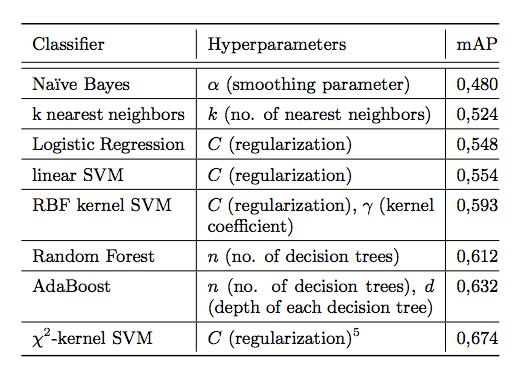 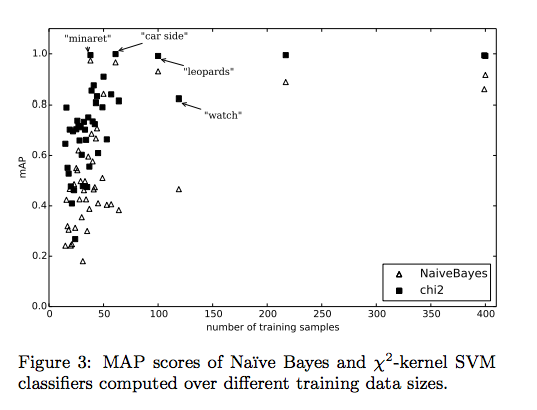 Results
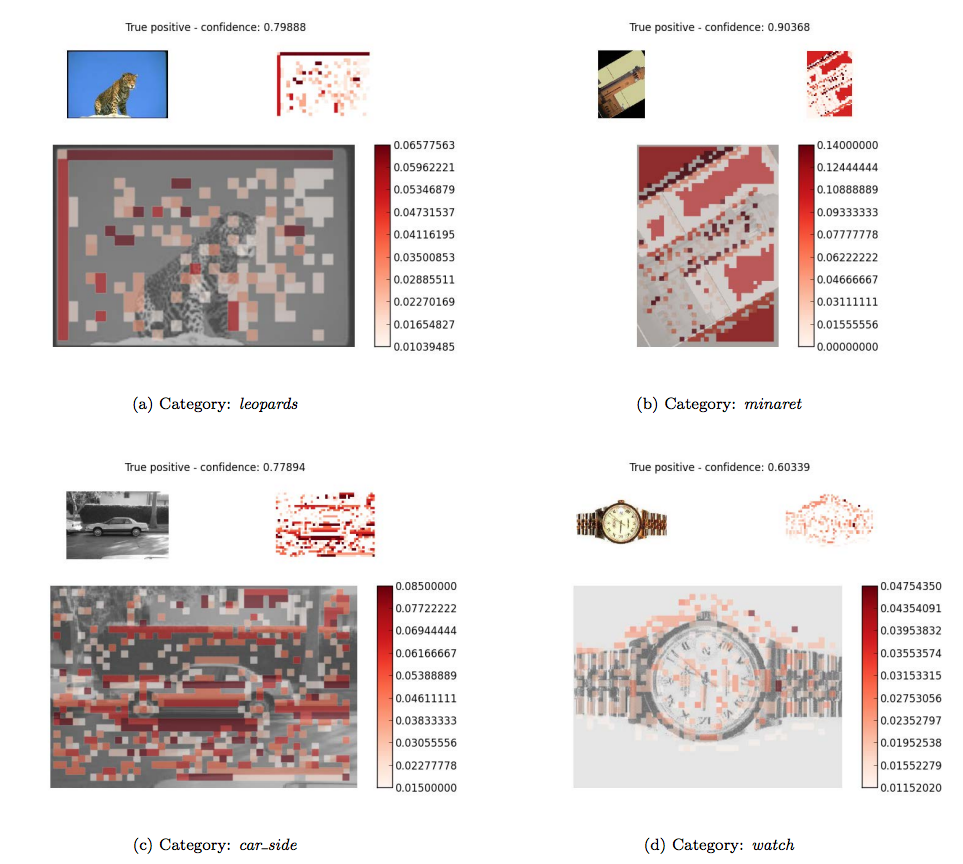 Discussion

Correlation of training set size to mAP

Certain categories were easy for all classifiers (‘leopard’, ‘minaret’, ‘car side’), others showed a huge performance gap (‘watch’)

Not a huge overall performance gap – 
relatively easy dataset (single objects, 
centered, similar scale)
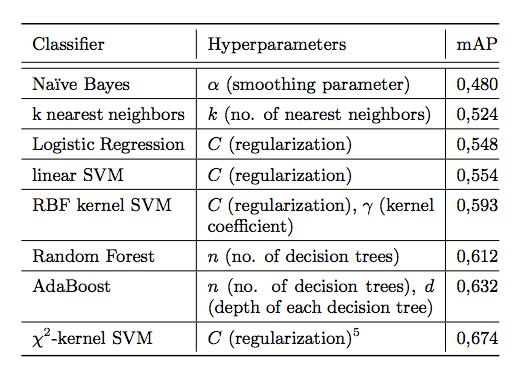 Discussion

Confirms previous results recommending chi square SVM for BoVW

Kernel selection for SVM critical

Ensemble classifiers are a good alternative when computation time is an issue
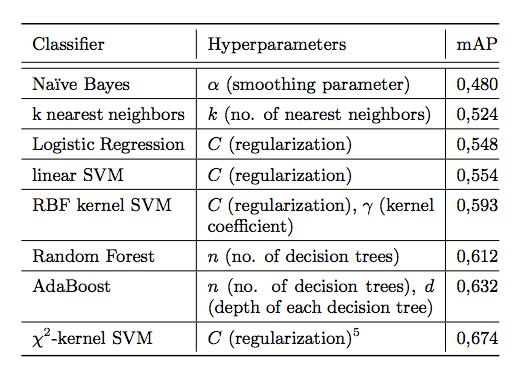